Parent Information Meeting
Autumn 2023
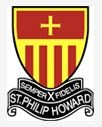 Our termly curriculum letter, which will be uploaded to the class pages on the school website, will keep you informed about the subjects your child will be studying each term. 

Our work will be ‘topic’ based but we will be studying some subjects discretely.
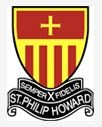 Curriculum
Whole-class Guided Reading will take place several times a week in school. 
It is also important that your child reads regularly at home (at least four times a week for at least 15 minutes) and their reading record should be signed each time by an adult. A discussion about what they have read is strongly encouraged. 
If your child is not reading regularly at home, we will arrange a meeting with you to discuss this further.
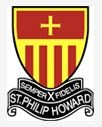 Reading
Remember to spend as much time talking about the book as you do reading the book:

What is happening?
What might happen next?
Why did the character act like that?
What is your favourite part and why?

It is your child’s responsibility to take their book home at the end of the day and to change their home reading book when they need to.
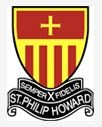 Reading at home
English and Maths - Homework tasks will be assigned on the termly grid. There is also MyMaths, which is an invaluable online resource and can be accessed at any point for your child to go over any areas where they need more practice in. We also have Spellzone, where each child has a tailored course pathway for their spelling needs. Finally, Bug Club will help your child with their reading and comprehension.

We also have Google Classroom where some tasks set in school can be finished off at home.

There will be a lot of tasks on the grid which cover most of the curriculum.

Religious Education – Your child will be asked to complete one piece of RE work at home per half term.

All homework should be completed to a high standard by the children.
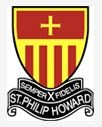 Homework
School uniform is listed on the school website
Long hair (both boys and girls) must be tied back 
No large bows or other hair accessories are allowed
Earrings must be studs
No nail varnish/no tattoos/no non-religious jewellery
Only school book bags are allowed
Uniforms, PE kit, swimming kit and book bags must be clearly labelled with your child’s name
Girls must have socks for PE
PE kits to be worn on their PE/Forest School days – Mondays and Fridays– only SPH jogging bottoms and hoodies to be worn. Appropriate footwear should be worn - no school shoes.
School Uniform
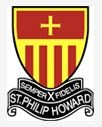 Children are, if possible, left at the school gate to make their own way into class at 8:40am. Make sure your child is not on school premises before 8:30am. Any child entering the school premises before 8:30am will be sent to Breakfast Club and you will be charged for that session.
The class register closes at 8:45am. If your child is late they must enter through the front office.
School ends at 3:15pm and any children not collected by 3:20pm will be sent to After School Club and you will be charged
No holidays during term time will be authorised
Medical treatment abroad requires a covering NHS letter
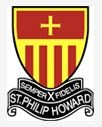 Attendance
Please phone the school office by 9:30am if your child is unwell and give the reason for their absence, as some illnesses are contagious
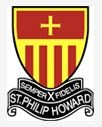 Sickness
Children of primary school age should NOT be using any social media.
There is a legal minimum age of 13+
School takes no responsibility for issues that arise through the use of social media
Mobile phones should not to be brought into school unless there is a specific need - i.e. your child walking home alone and you need to check in with them.
If you feel that your child needs a mobile phone for their journey to and from school, please write a letter to your child’s teacher explaining why they need to have a phone with them.
Social Media
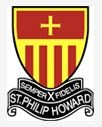 If you have any concerns, please email your child’s class teacher:
kcochlin@sphoward.herts.sch.uk
agriffiths@sphoward.herts.sch.uk
cgallagher@sphoward.herts.sch.uk

Your class teacher will refer you to the leadership team if necessary
Communication
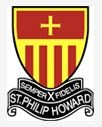 Over the last few years, we have had a lot of building work done to ensure that the school is a safe environment for everyone
To this end, parents will only be able to access the school building via the school office at all times
Even if you have an appointment, please enter the building via the office.
Please support us in keeping our school a safe place
Safeguarding
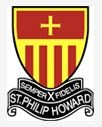 Children are NOT allowed to use the Trim Trail before and after school.
No ball games, riding of bikes and scooters on the playground before and after school.
Playground Safety
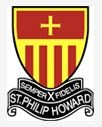 We very much look forward to working in partnership with you and your child over the coming year and we thank you for your continued support of our school.
Partnership
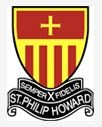